BVZF Algemene Vergadering 2021SBPH Assemblée Générale 2021
1
Welcome
Approval of 2020 financial report,
Discharge of Board for 2020,
Approval of the 2021 budget,
Board composition,
New members,
BHPA as professional Union.
2
How to vote?
Look up your voting ID on the BHPA.eu website:
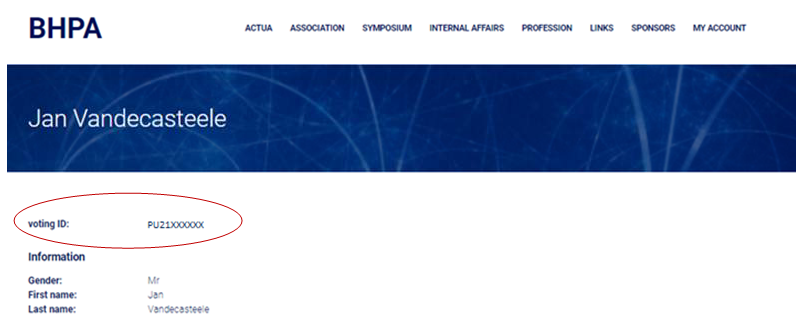 3
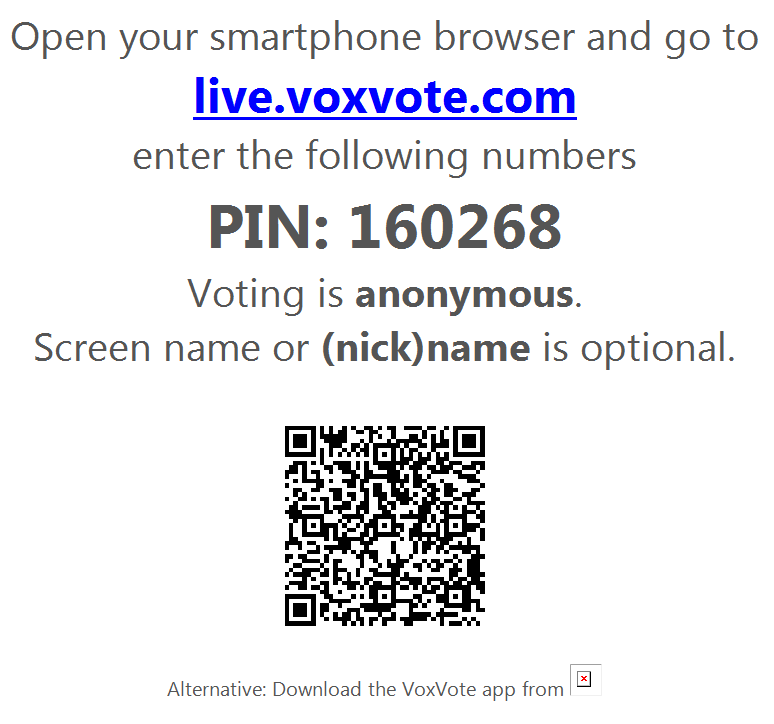 4
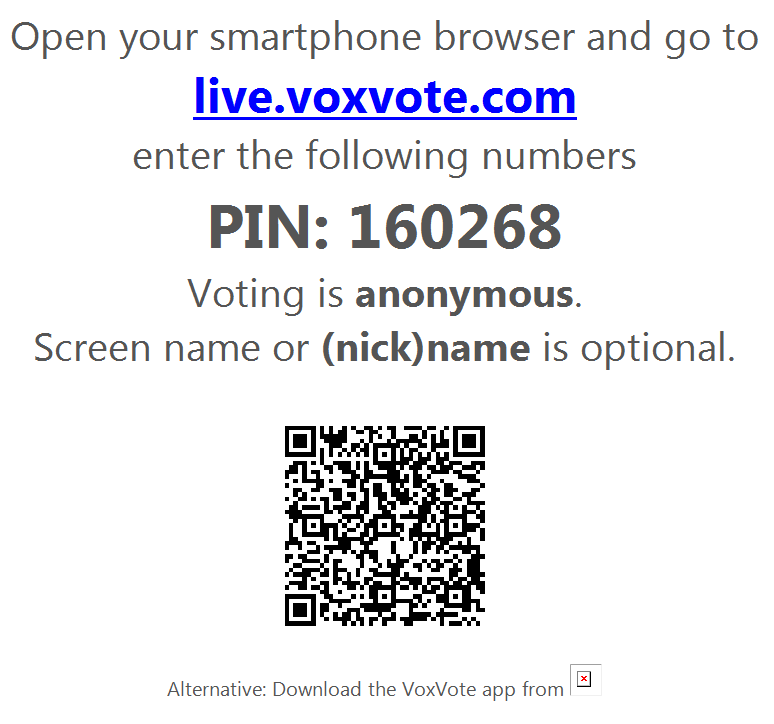 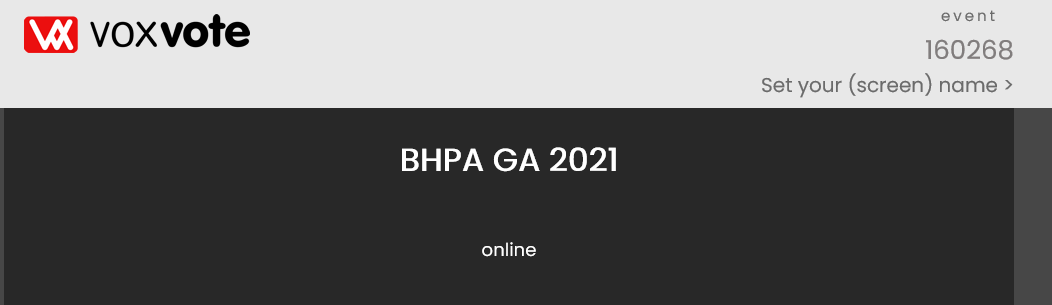 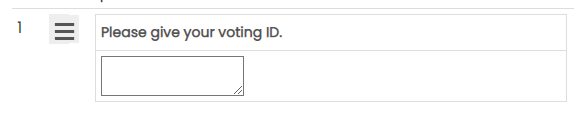 5
For people with a proxy/convocation/volmacht:
Vote offline after the meeting via microsoft forms for your 2nd or 3rd vote 
(maximum 2 proxy per member)
Link will be given at the end of this presentation

Available until 21h 29/03/2021

In case of problems contact the board !!
Jan.vandecasteele@azstlucas.be
6
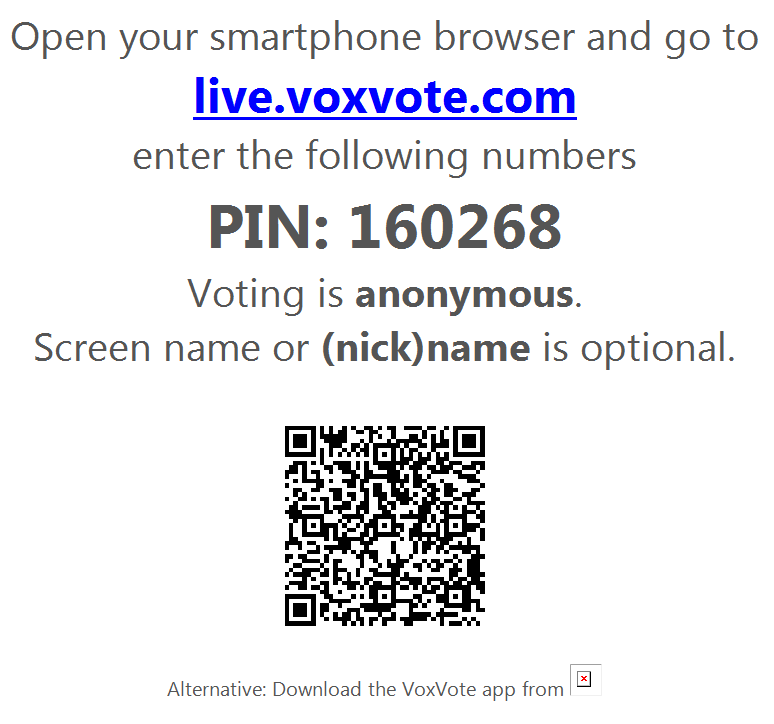 Welcome
Approval of 2020 financial report,
Discharge of Board for 2020,
Approval of the 2021 budget,
Board composition,
New members,
BHPA as professional Union.
7
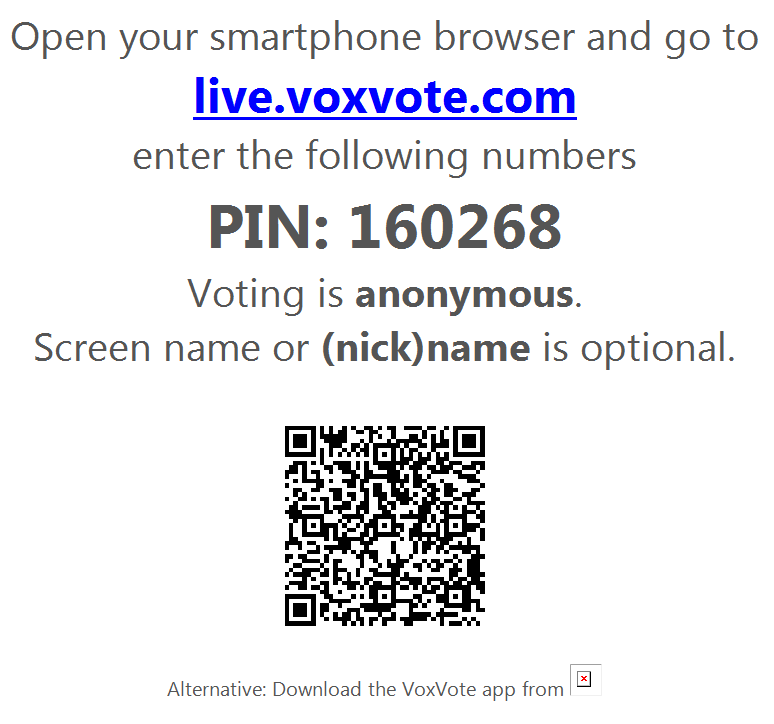 Financial Report 2020
8
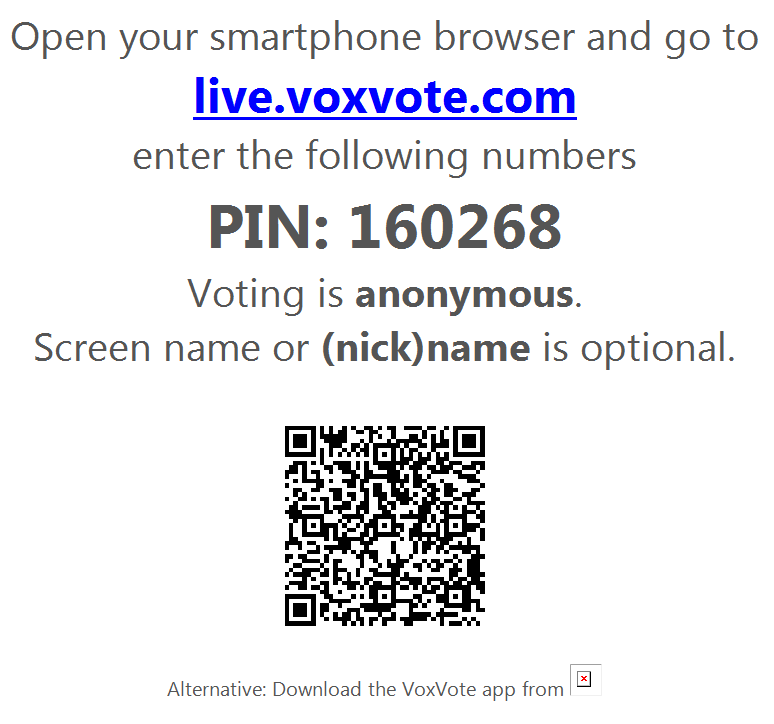 Financial Report 2020
9
Symposium 2020
IN
Participants:		43805		44035
Firms:			54950,95	55100
Total			98755,95	99.135,00€




































OUT
LouvExpo:				95317,18€ (payé)
Dégât Exposant :			                  124,86€ (payé)
DJ					550€ (payé)
Invited speakers			
Hôtel :				765€ (payé)
				107,5€ (Wouters Crijns) (paid)
Transport:			26,6€ (Jennifer Dhont) (payé)
				108€ (Alberto Traverso) (payé)
Resto :				234€ (payé)			with Marco Brambilla
				397€ (payé)			with invited speakers
Cadeaux :			418,36€ (payé) (chapelle)
				35,35€ (payé) (envoi)
(10 orateurs hors BHPA à 90€ = 900€) (1 firm removed (Bracco) last day= 1240€)
Koen Cobbaert				847€ (payé)
Mdeon					290,4€ (payé)
Young Award				500€ (payé)
Assurance				71,01€ (payé)
Kickers (3)			490€ (payé)
Thomas			                  737,85€ (payé)	
Toiles (Ecrans)		239,98€
Badges (2x50)		33,18€
Tours de cou (100)	27,59€
Tours de cou (100)	27,59€
Badges (50)		16,59€
Badges (400)		119,92€
Sweats (21)		273€
Silvana				90€ (payé)		
Pointeurs laser		70€
Sweats (2)		20€
Fred				58,89€ (payé)
Bac à bec		58,89€
Marie				23,96€ (payé)	
Colliers+ciseaux	23,96€
Photomaton			428,99€ (payé)
Cadres pour toile		865,15€ (payé)
	
Total					102.487,10 €
Balance = -3.352,10€
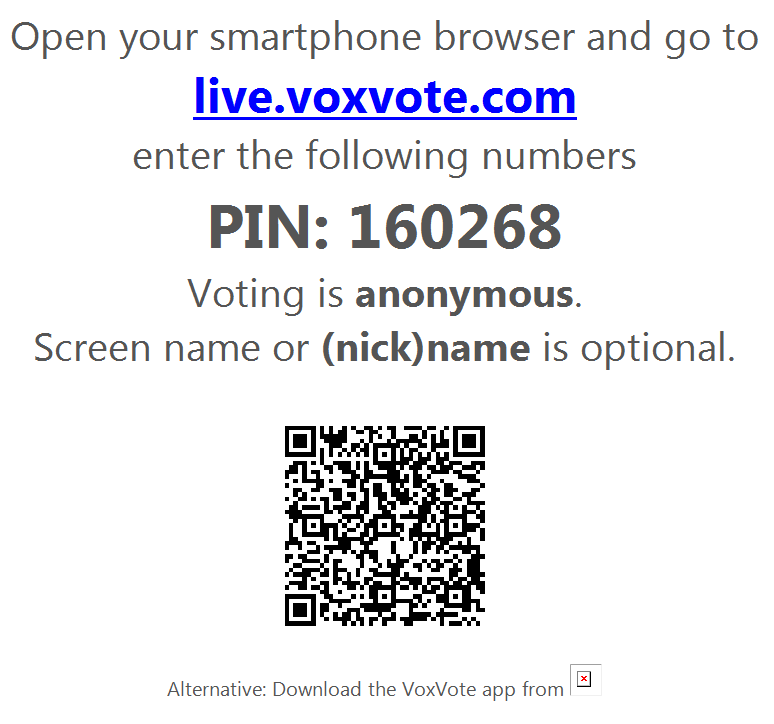 10
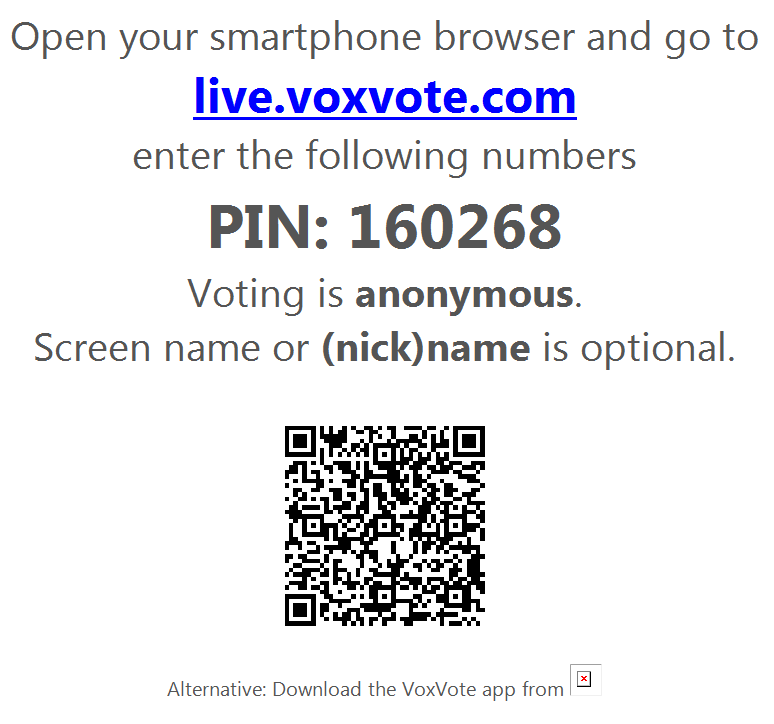 Please VOTE
Do you approve the 2020 financial report?
11
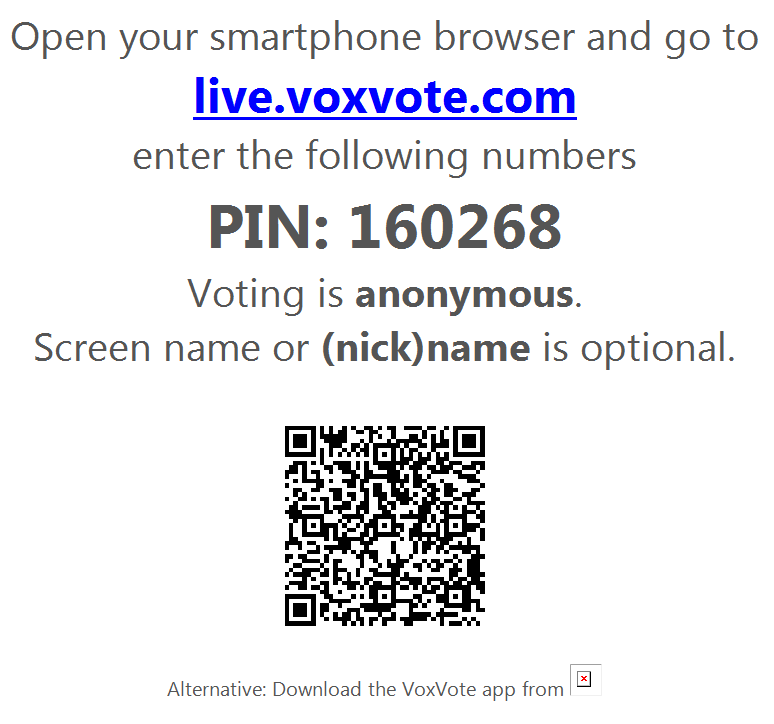 Welcome
Approval of 2020 financial report,
Discharge of Board for 2020,
Approval of the 2021 budget,
Board composition,
New members,
BHPA as professional Union.
12
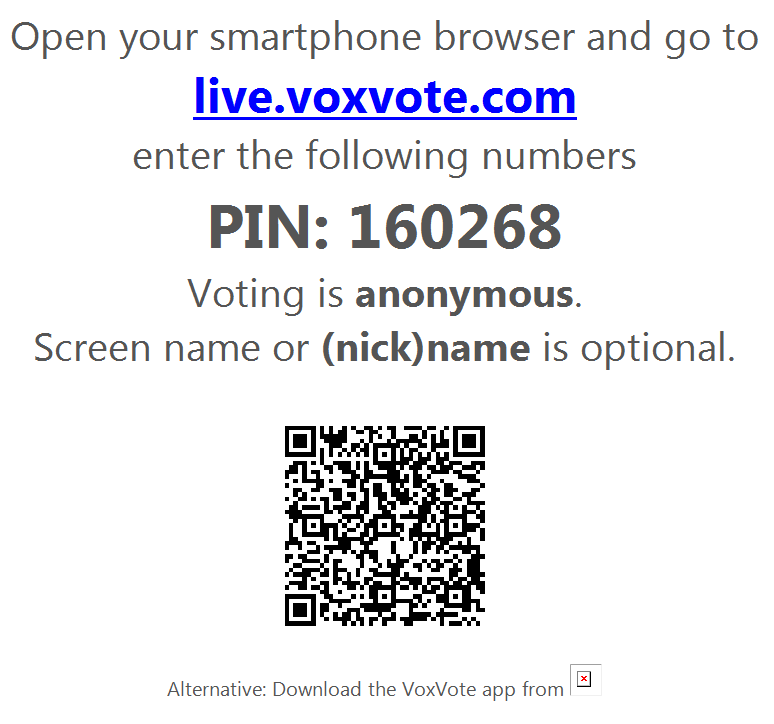 VZW/ ASBL mandatory questions:

Does a non-board member wants to examine to account?

Agree to discharge the responsibilities of the board on budget of 2020 ?
13
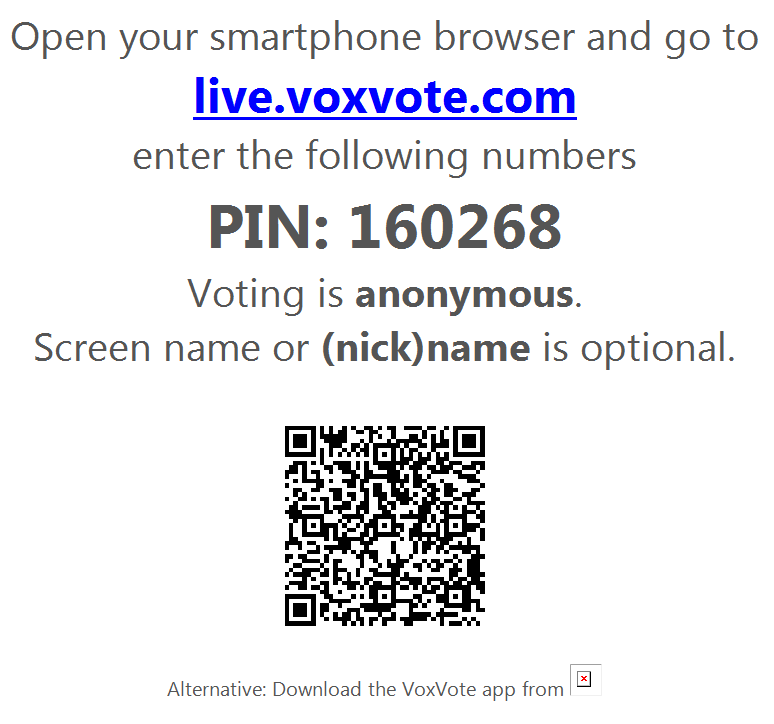 Please VOTE
Do you discharge the board for 2020?
14
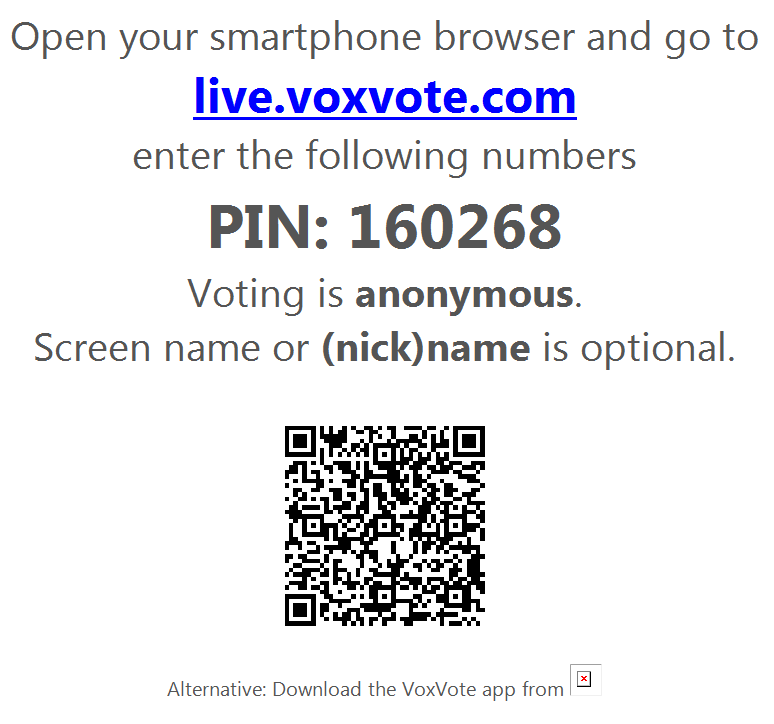 Welcome
Approval of 2020 financial report,
Discharge of Board for 2020,
Approval of the 2021 budget,
Board composition,
New members,
BHPA as professional Union.
15
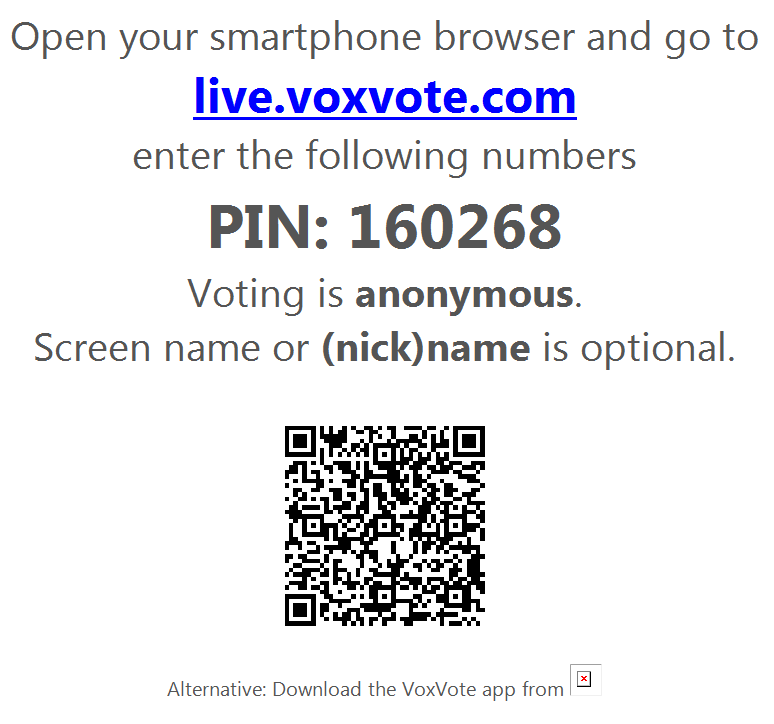 Budget 2021 : DEBIT
16
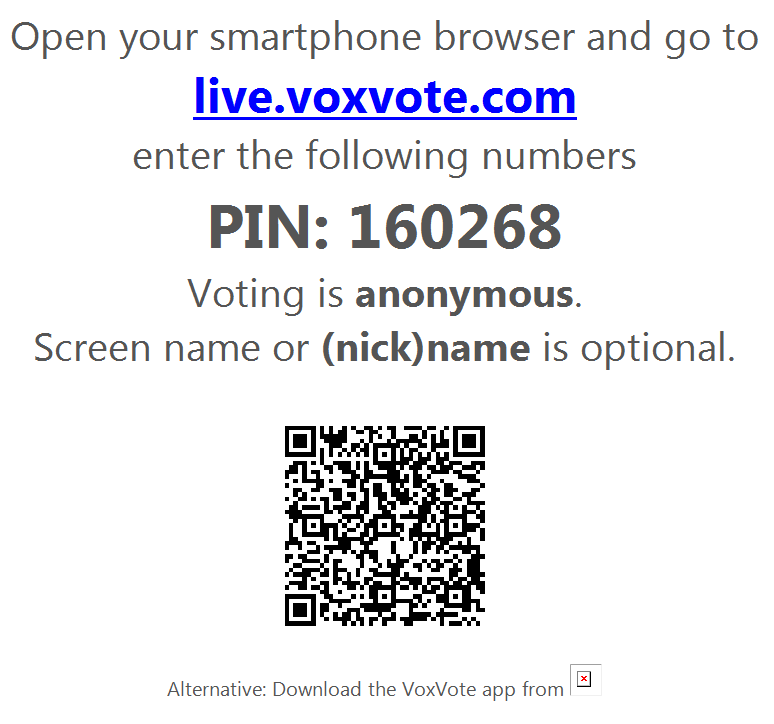 Budget 2021 : CREDIT
17
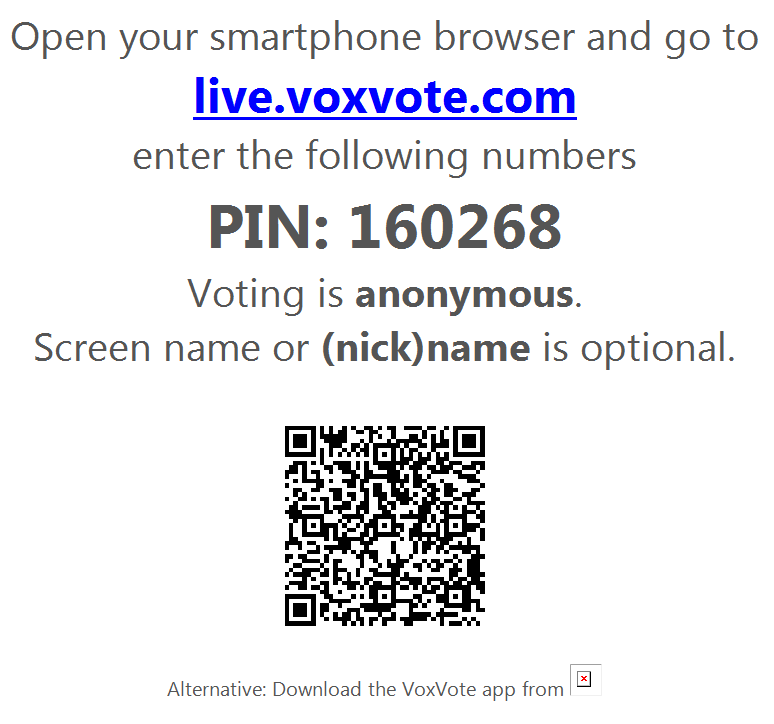 Please VOTE
Do you approve the 2021 budget?
18
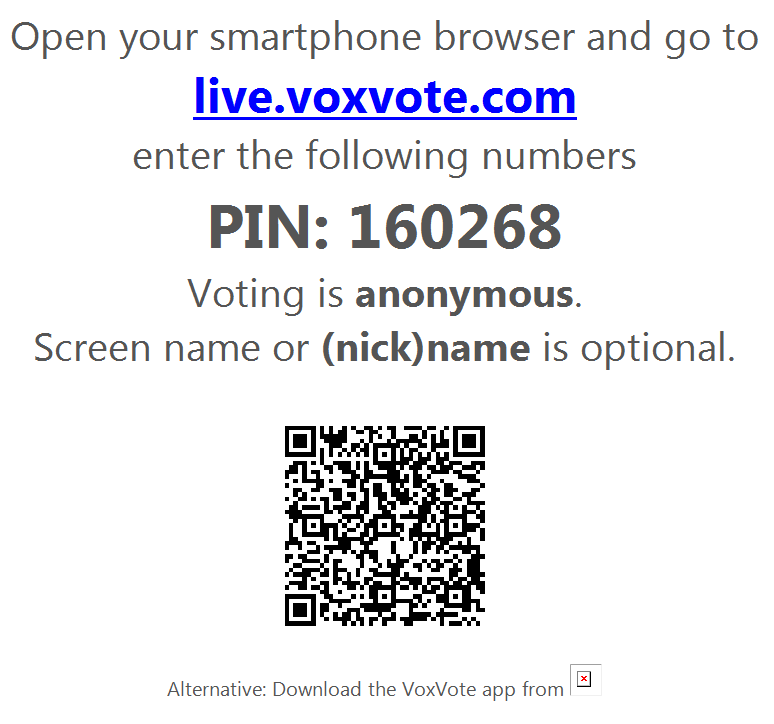 Welcome
Approval of 2020 financial report,
Discharge of Board for 2020,
Approval of the 2021 budget,
Board composition,
New members,
BHPA as professional Union.
19
BHPA Board
Statute: Terms of 2 years, 4-6 members
End of term, renewing term: Nico Buls, Sébastien Lichtherte, Jan Vandecasteele, Alain Sottiaux
Mid-term: Piet Stevens, Claire Bernard
Leaving Board: /
New candidate:/
20
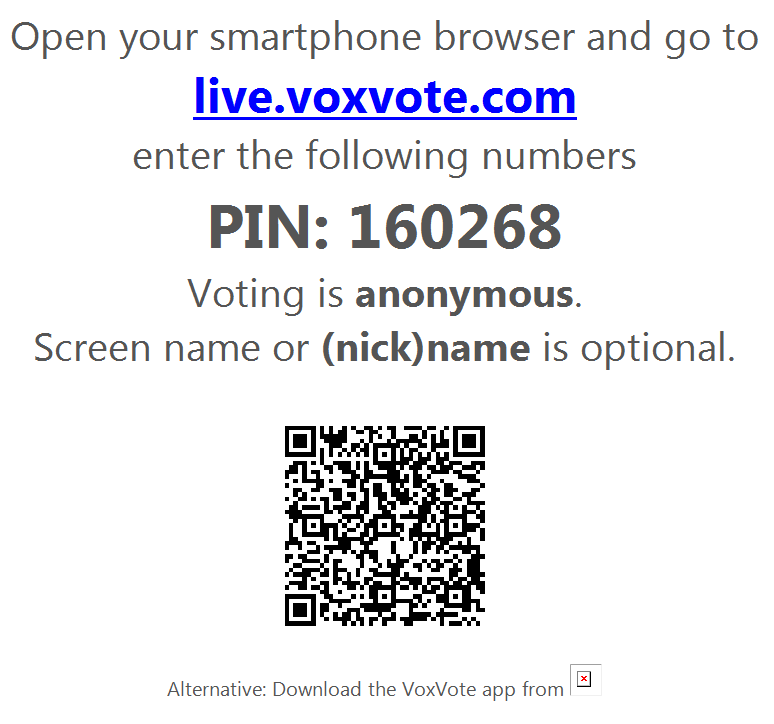 Please VOTE
Do you approve the BHPA board composition?
21
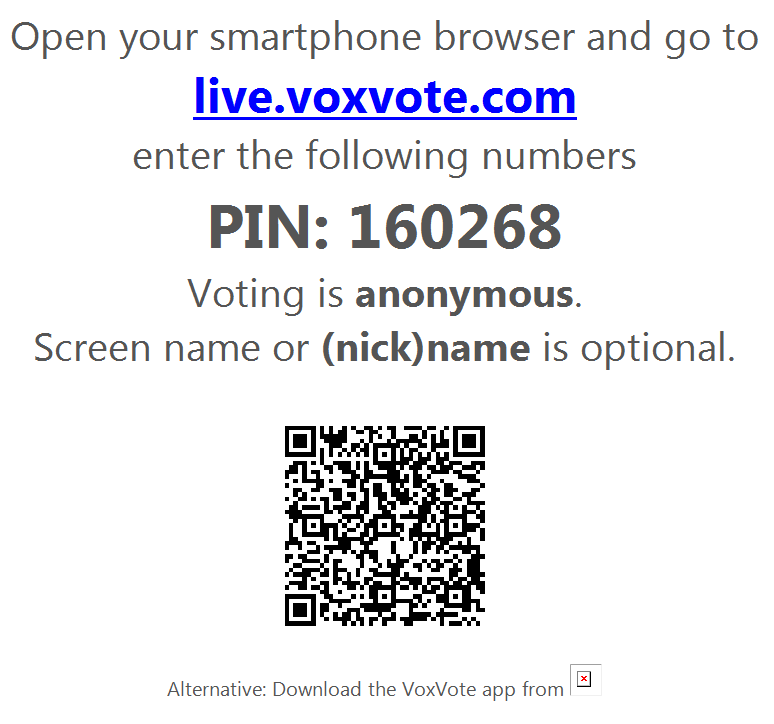 Welcome
Approval of 2020 financial report,
Discharge of Board for 2020,
Approval of the 2021 budget,
Board composition,
New members,
BHPA as professional Union.
22
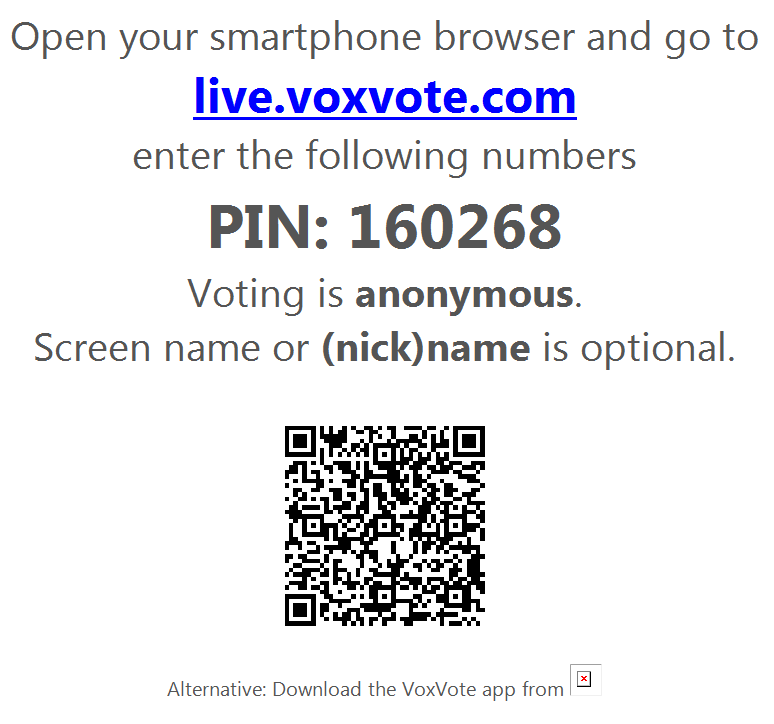 Members to be voted
23
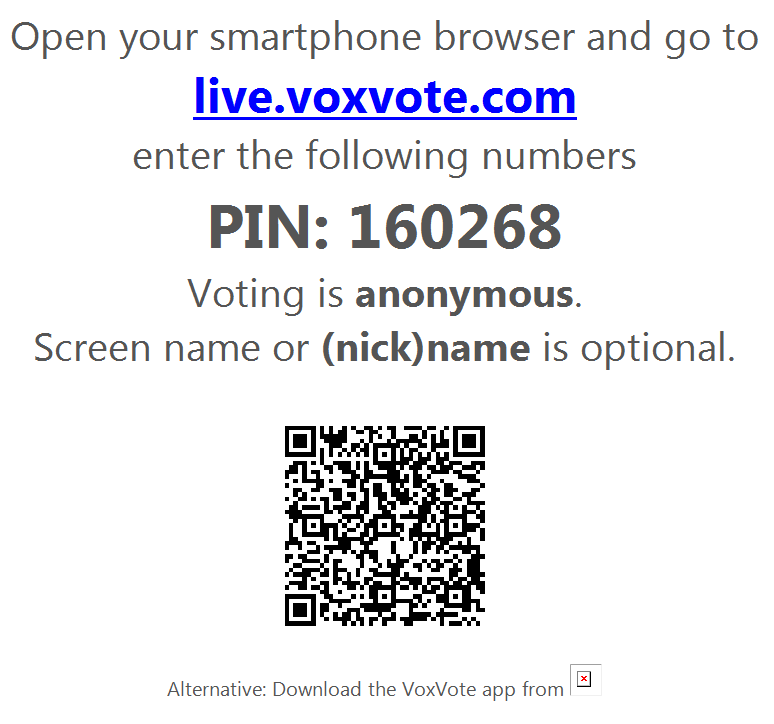 Members to be voted
24
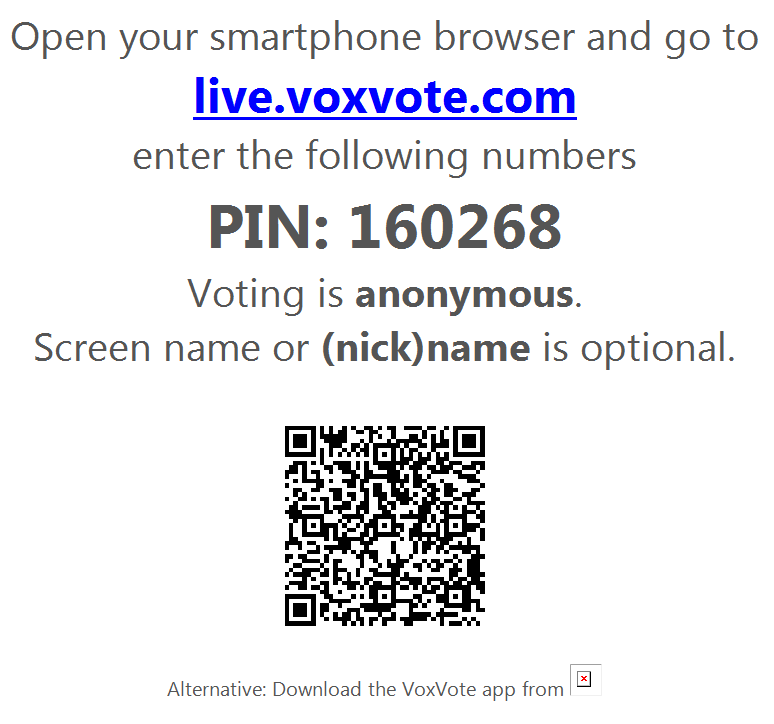 Members to be voted
25
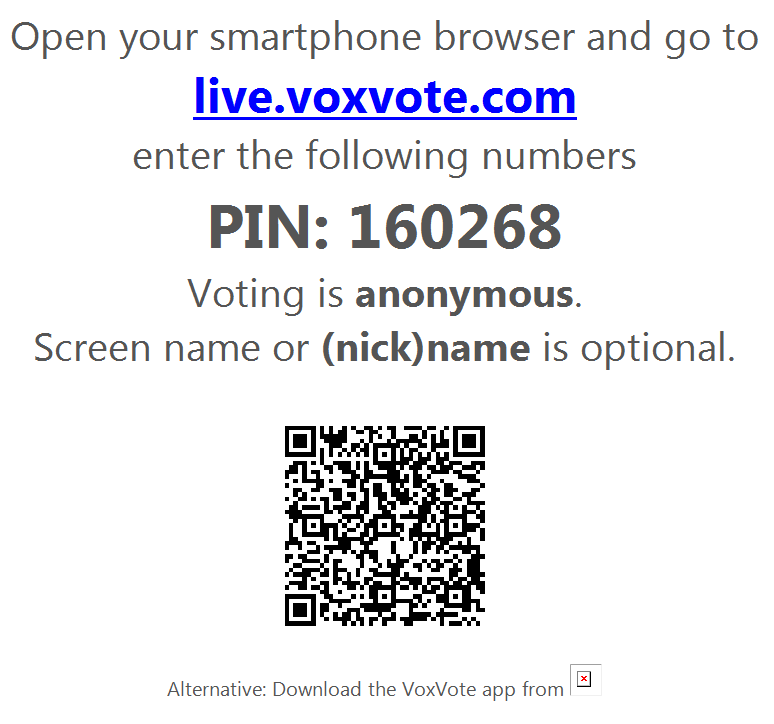 Please VOTE
Do you accept these new members?
26
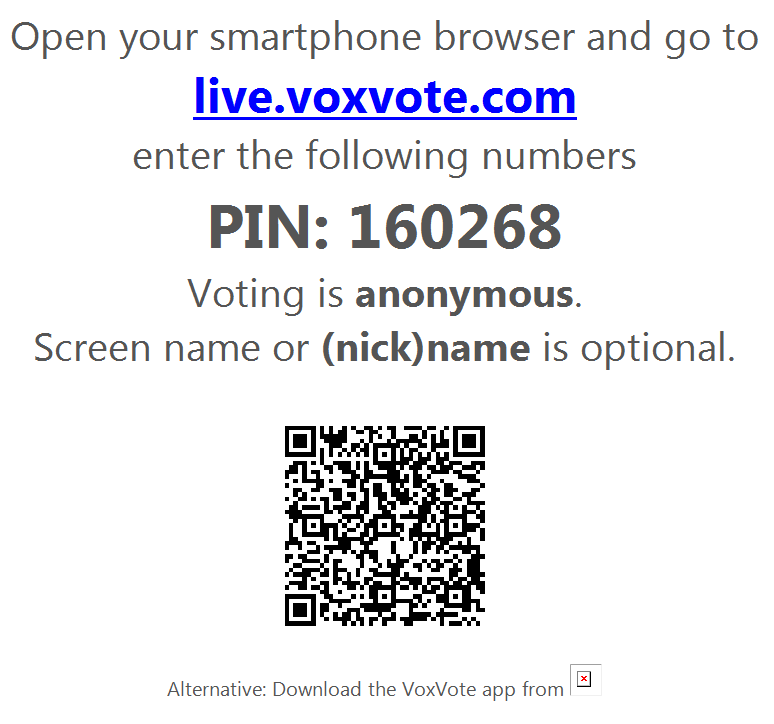 Welcome
Approval of 2020 financial report,
Discharge of Board for 2020,
Approval of the 2021 budget,
Board composition,
New members,
BHPA as professional Union.
27
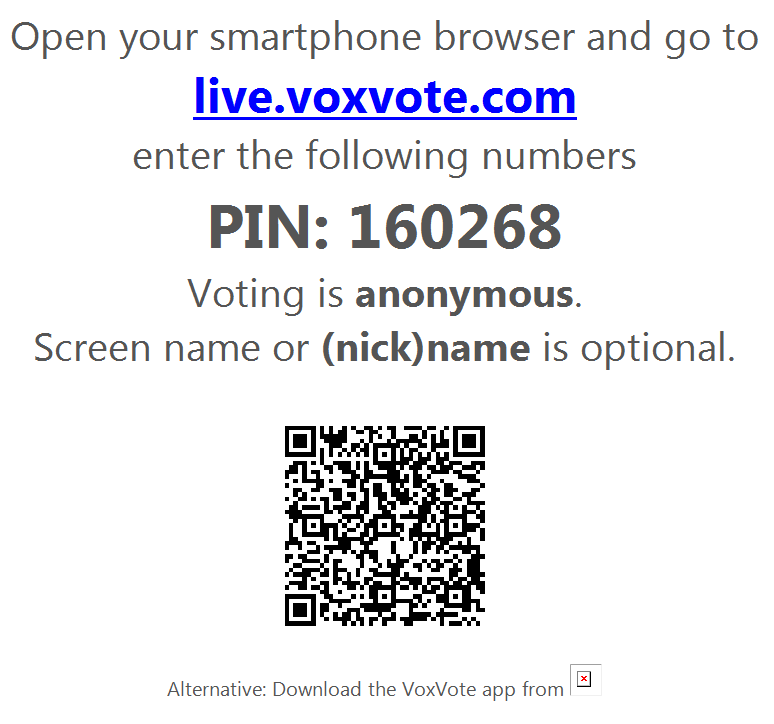 BHPA as professional union
The following proposition is the result of a long running discussion and consensus:

6 professional matters – meetings (2019 – 2021) 
2 virtual meetings for everybody to give feedback

Resulting in the current proposition
28
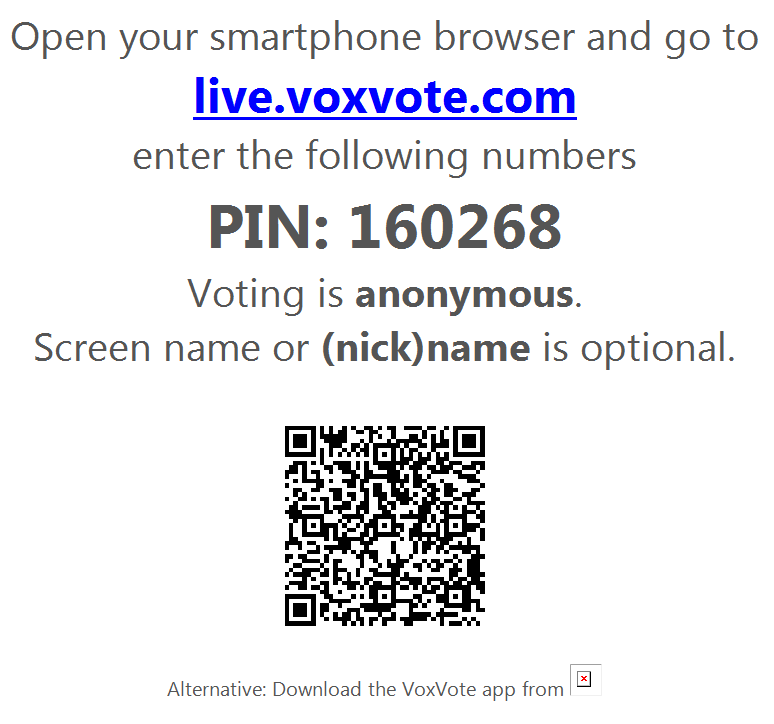 BHPA as professional union
Update Statutes to be compliant to new asbl/vzw legislation
http://www.bhpa.eu/statutesNL
http://www.bhpa.eu/statutesFR
29
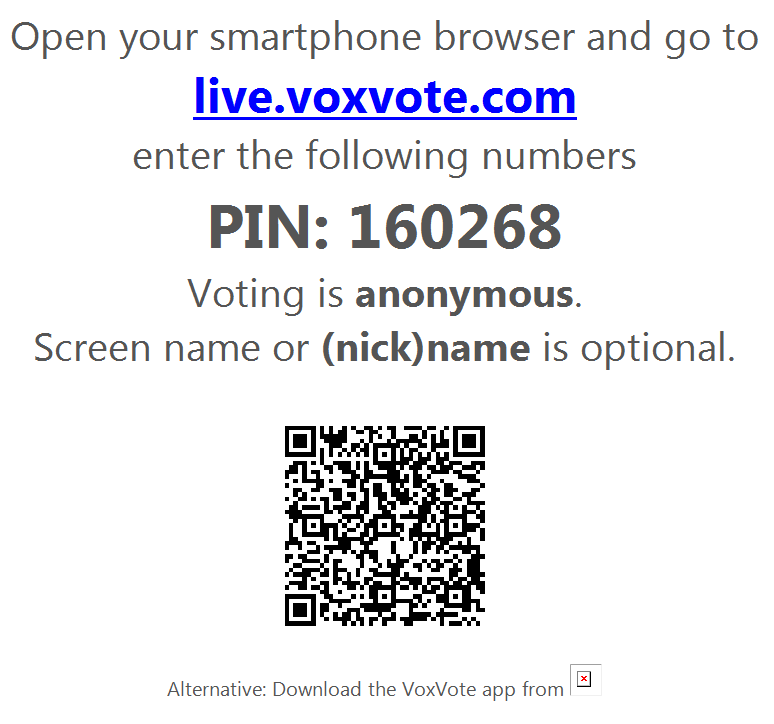 What has changed?
Update Statutes to be compliant to new asbl/vzw legislation
Each non-profit organization must adapt its articles of association to the provisions of the new code by January 1, 2024; 
A new definition for the non-profit organization, without limitation on the number of commercial activities, but with a prohibition on profit distribution and on capital advantages; 
A non-profit organization must pursue a selfless goal in the context of specific activities that it has as its object; purpose and object must be clearly described under the articles of association; 
A non-profit organization may only use a name that is not yet in use by another legal entity; 
A non-profit organization can be set up with two people and no longer has to be with three; 
Change in terminology: board of directors becomes administrative body, internal house regulations become internal regulations; 
The general meeting must be no longer larger than the administrative body; 
Statutory representation in and out of court only accrues to directors.
Daily management is finally getting a legal definition; 
In all acts binding the non-profit association, the signature of the person representing the non-profit association must state in which capacity he or she is acting; 
The liability of the directors is clearly defined by law;
Non-profit organizations will be divided according to size: small, other than small and micro non-profit organizations; 
New mandatory statements are required on the outgoing documents of a non-profit organization.
The power of the general meeting are broader and more clearly defined; -
The notice period for the general meeting will be extended from 8 to 15 days; 
Excluding a member from the general meeting becomes more difficult;
It is generally no longer possible to deviate from the agenda of the general meeting;
Directors can in certain cases co-opt directors themselves; 
Written decision-making for the administrative body is introduced; 
A conflict of interest scheme for directors is introduced;
Decisions according to the rules of deliberative meetings is the norm; 
Legal entities-directors must appoint a permanent representative in the administrative body.
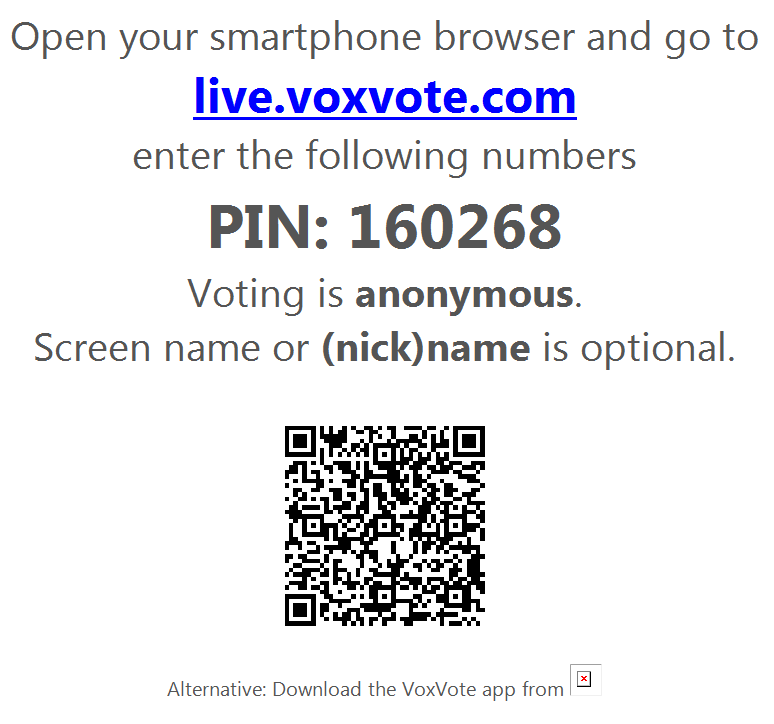 BHPA as professional union
2.  Change BHPA from scientific organization to professional union.
Updated membership organisation and reinstate scientific board
Define condition to become board member, duration of mandate
Define sanctions when non compliant to code of professional conduct
the commitment to seek, together with the other party, the means to settle any dispute about the working conditions that the association enters into, either by conciliation or by arbitration.
Update internal rules of procedure (code of professional conduct from 2014)

http://www.bhpa.eu/new_membership
31
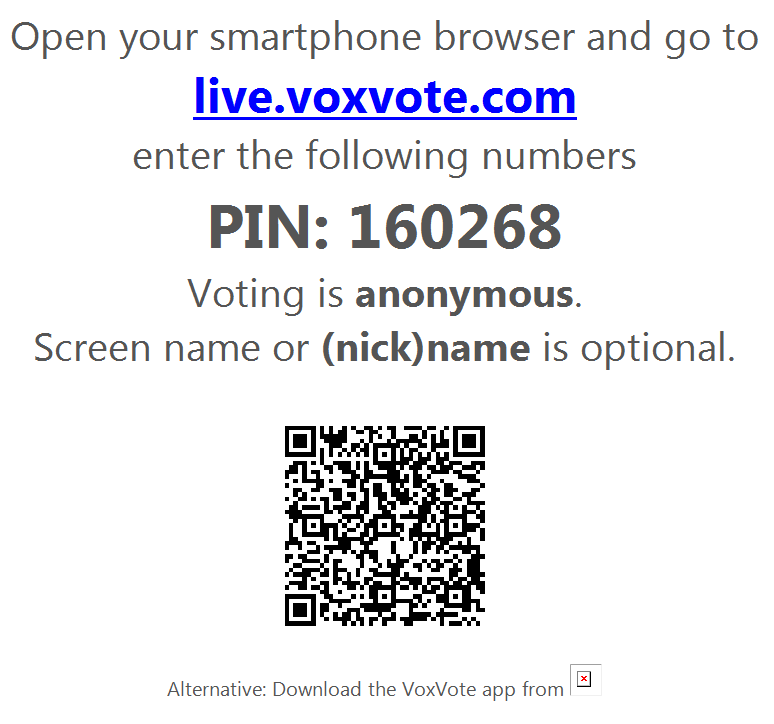 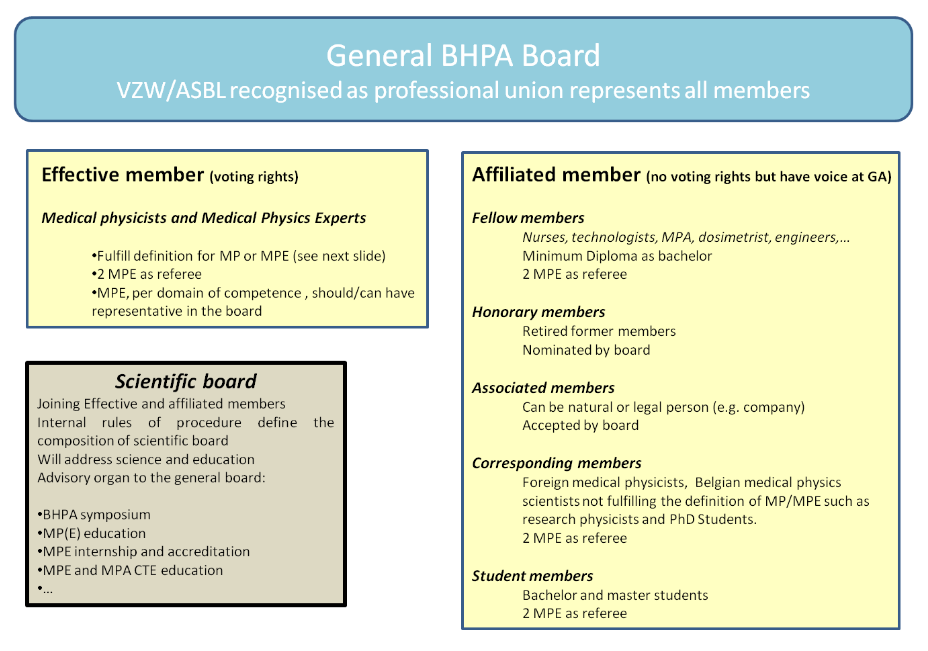 32
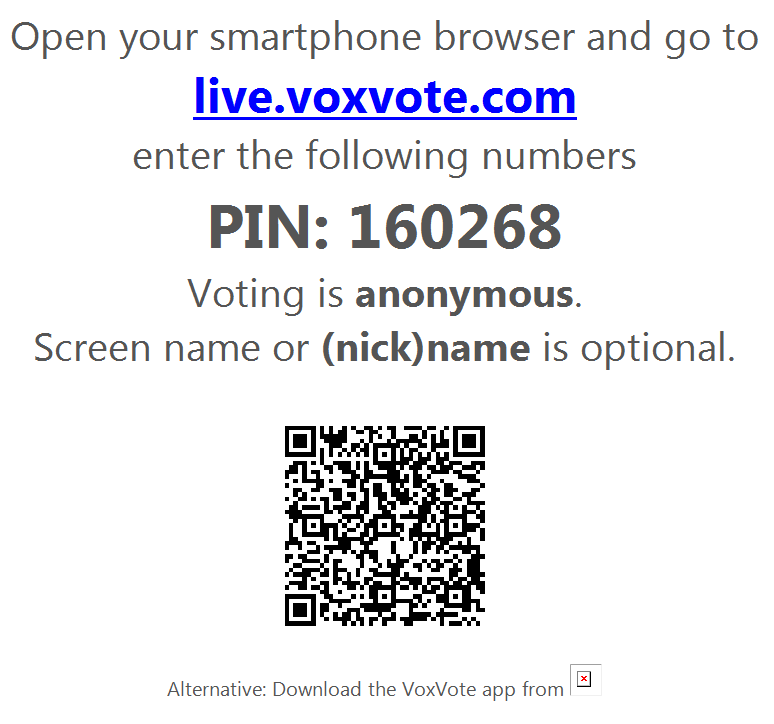 What has changed?
Before we vote: 

Statutes change only valid:
General assembly with 2/3e of the members present or represented. 
Effective members:149
Necessary amount of members to change statutes: 99  

To change of purpose of vzw/asbl/NPO : 4/5e of the votes in favor of change
e.g. Minimum: 79 of 99 in favor of change

 In case 2/3 is of members is not achieved: extra ordinary assembly where the amount of people present is not restrictive and at least 15 day after the first assembly  BHPA symposium
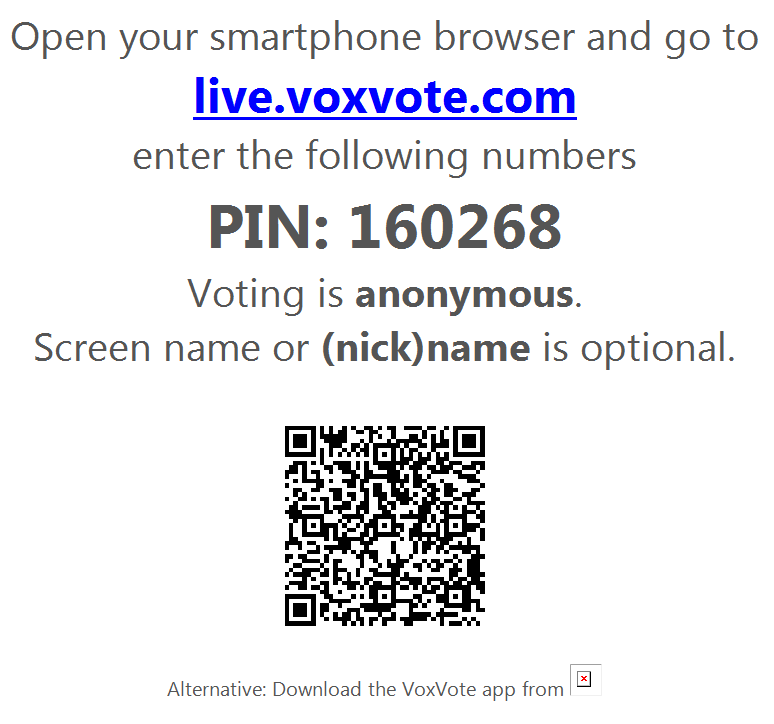 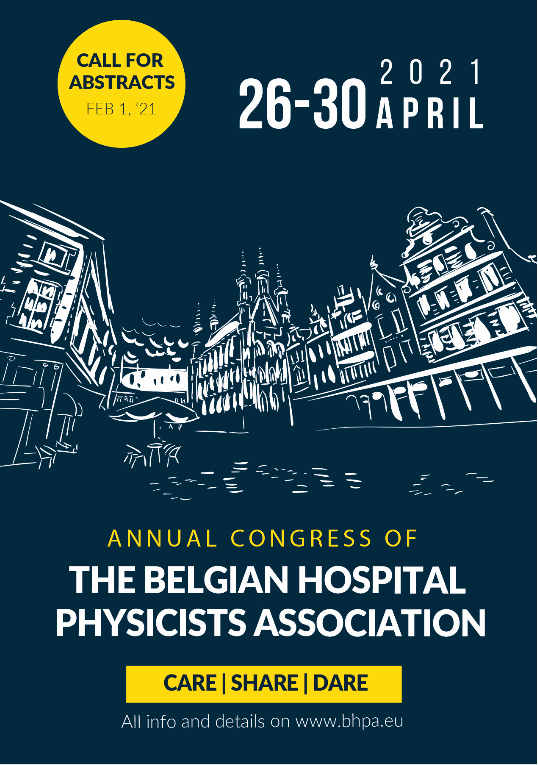 What has changed?
https://www.bhpa2021.eu/

REGISTER NOW!!!!!

Extra-ordinary General Assembly 
on Thursday 29th of April:

Discussing the reports of the working groups, 
Discussing the internal rules of procedures,
Discussion the scientific board
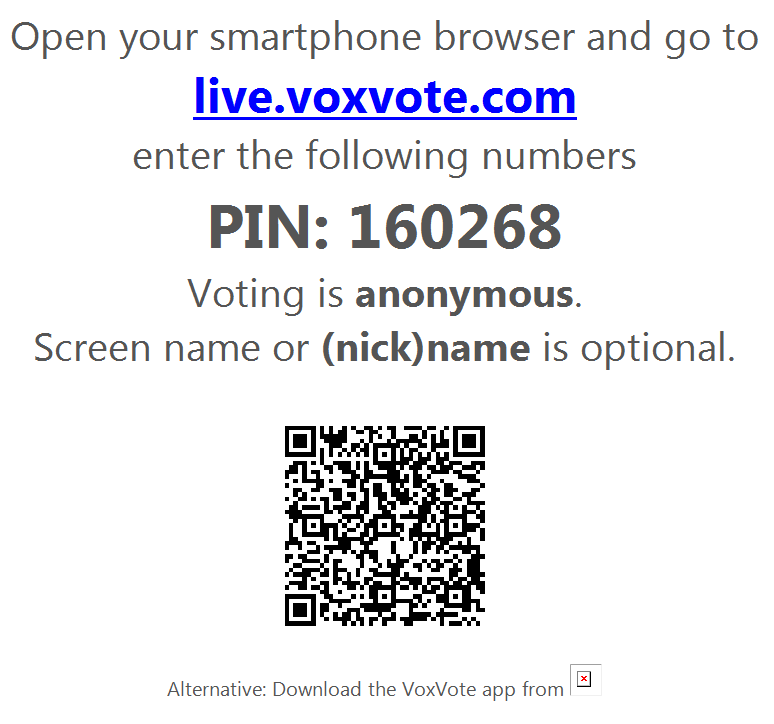 Please VOTE
Do you approve to change BHPA from scientific to professional union, the new membership system and be conform to the new legislation of VZW/ASBL?
35
For people with a proxy/convocation/volmacht:
https://forms.office.com/r/FPRVHjKsRp
Vote offline via microsoft forms for your 2nd or 3rd vote 
(maximum 2 proxy per member)

Available until 21h 29/03/2021

In case of problems contact the board !!

Jan.vandecasteele@azstlucas.be
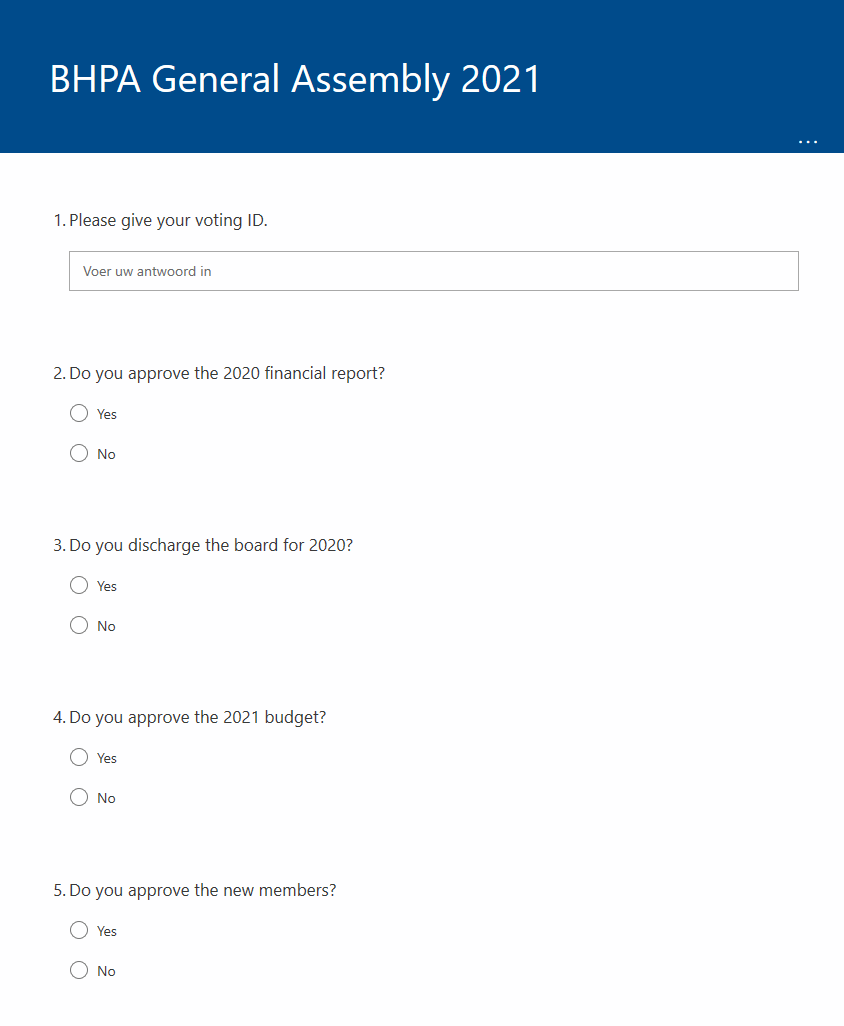 36
Thank you !
37